Posodobitve pouka kemije v gimnazijah
Anita Poberžnik, julij 2010
Kaj prinaša  novega posodobljen UN  za pouk kemije v gimnazijah
Kako poteka  delo PRS za kemijo
Predstavitev publikacije  Posodobitve pouka kemije v gimnazijah
Za začetek vpogled v ključne spremembe UN za kemijo v gimnazijah (2008)
Kaj prinaša sprememba  v pristopu obravnave organske kemije …
 Prej:
vse teoretične osnove strnjene na začetku in  kasneje uporaba le teh na primerih organskih spojin

Sedaj: 
na primerih organskih spojin postopno  usvajanje  teoretičnih osnov in neposredna uporaba teh znanj za reševanje novih primerov iz življenja
Uvod v varno eksperimentalno delo
(se nadgrajuje skozi ostale  učne sklope)
Alkalijske kovine in halogeni
(sodelovalno projektno delo)
Lastnosti izbranih elementov  
in spojin
v bioloških sistemih 
in sodobnih tehnologijah
(sodelovalno projektno delo)
Reakcije anorganskih spojin
pregled po skupinah PSE
Elementi I.,II., in III.  skupine PSE
Sprememba koncepta obravnave organske kemije
Zgradba in lastnosti polimerov
(sodelovalno projektno delo)
POLEG TEGA …
večji poudarek na submikroskopskih prikazih kemijskih reakcij 
  razvijanje kemijske vizualne pismenosti z uporabo 
     IKT
  občutno zmanjšanje faktografskega znanja pri anorganski kemiji
  procesni in odnosni cilji so navedeni pri posameznih vsebinskih 
    sklopih UN in nakazujejo tudi prednostne učne metode oz. dejavnosti 
    za uresničevanje učnih ciljev posameznega sklopa
  poudarek na razvijanju problemskega pristopa pri 
     eksperimentalnem delu
  poudarek na projektno sodelovalnem učenju
Posodobitev  KZ za maturo in sprememba internega dela mature
Kako delujemo …
KAKO POTEKA UVAJANJE POSODOBLJENEGA UN ZA KEMIJO V GIMNAZIJAH 2008/10
Izobraževanje učiteljev
5 strokovnih  srečanj ( 434 udeleženih)
3 seminarji stalnega strokovnega izobraževanja ( 123 udeleženih)
izobraževanje za sodelovalno učenje pri pouku kemije v spletni učilnici Moodle, sodelovanje s projektom E-šolstvo ( 30 udeleženih)
2 študijski skupini ( 145 udeleženih)
1. simpozij učiteljev in laborantov  kemije v gimnazijah ( 101 udeležen)
avgust 2010,  2. simpozij učiteljev in laborantov  kemije
KAKO POTEKA UVAJANJE POSODOBLJENEGA UN ZA KEMIJO V GIMNAZIJAH 2008/10
Didaktična gradiva:
Primeri iz prakse z evalvacijo ( 19 primerov)
Priprava priporočil za uvajanje “Nove IUPAC nomenklature “ v gimnaziji
Publikacija: Posodobitve pouka kemije v gimnazijah
Pri pripravi publikacije sodelujejo…
člani PRS za kemijo v gimnazijah
učitelji mentorji za kemijo v gimnazijah in
strokovnjaki za didaktiko UL- FNT OKII
Zakaj publikacija?
UN za kemijo v ospredje postavlja/zahteva uvajanje sodobnih  didaktični pristopov: sodelovalno-projektno delo, eksperimentalno-raziskovalni pristop, razvijanje kemijske vizualne pismenosti z uporabo IKT, povezovanje znanja kemije z življenjem …
Podati osnovne didaktične napotke za  procesno  uvajanje  tistih didaktičnih pristopov, ki jih posodobljen UN za kemijo še posebej postavlja v ospredje za uspešno uresničevanje
Zakaj publikacija?
Cilji v posodobljenem  UN
so zapisani splošno 
dopuščajo svobodo izbire
Nakazati paleto različnih preizkušenih poti za realizacijo ciljev  UN z refleksijo in evalvacijo
Zakaj publikacija?
Vsebinske posodobitve ciljev UN.
Osvetlitev ključnih vsebinskih sprememb z vidika globine, obsega, zahtevnosti in aktualnosti obravnave.
Struktura vodnika
Teoretični del publikacije
Strokovni poudarki v učne sklope

Konkretna razlaga z aktualizacijo tistih ciljev v posodobljenem  UN, ki so za učitelje  novost ali zahtevajo spremembo v načinu oziroma globini razlage.
Teoretični del vodnika – didaktični poudarki
Napotki za procesno  uvajanje  tistih didaktičnih pristopov, ki jih posodobljen UN za kemijo postavlja v ospredje
Razvijanje ključnih naravoslovnih kompetenc s šolskim eksperimentalnim delom
Spremljanje in vrednotenje (ocenjevanje) razvoja veščin eksperimentalnega dela pri pouku kemije na srednji stopnji izobraževanja 
Kemijska varnost za trajnostni razvoj
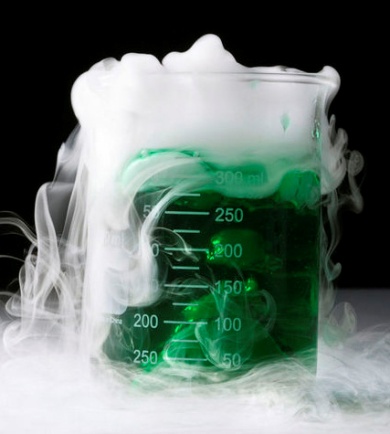 Teoretični del vodnika – didaktični poudarki
Informacijsko komunikacijska tehnologija za razvijanje prostorskih predstav
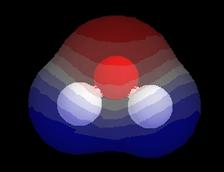 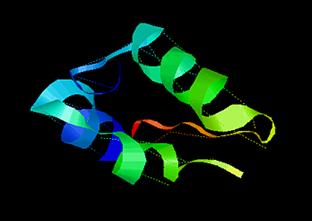 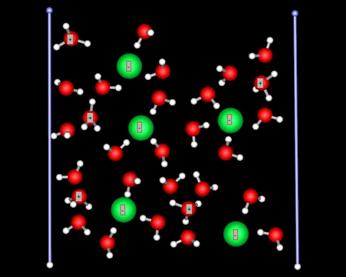 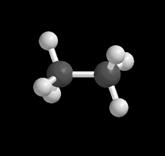 Teoretični del publikacije
Projektno delo pri učenju 
    kemijskih vsebin
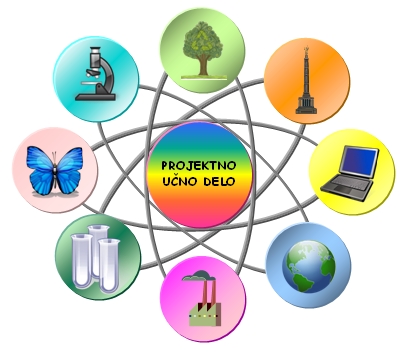 Teoretični del vodnika – didaktični poudarki
Vloga laboranta pri izvajanju pouka kemije
Osvetlitev timskega  sodelovanja in poučevanja laborant-učitelj:
vloga laboranta pri razvijanju raziskovalno-eksperimentalnih zmožnosti 
možnosti timskega poučevanja laborant in učitelj
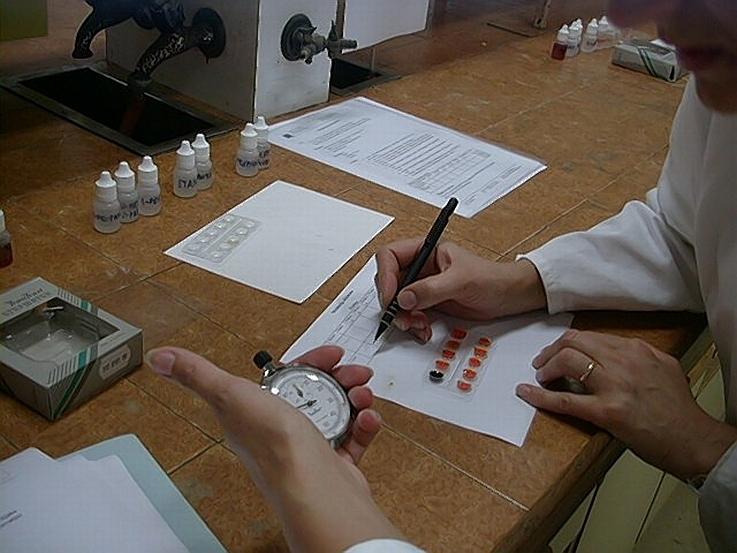 PRIMERI IZ PRAKSE
Priprava na učni sklop
Kratek uvod  v učni sklop
Bistveno vprašanje 
Kompetence
Cilji učnega sklopa
Pričakovani dosežki dijakov
Medpredmetne in kurikularne povezave
Potrebno predznanje
Scenarij učnega sklopa
Potek učnega procesa
Dejavnosti/naloge  za preverjanje in ocenjevanje znanja
  ( pisno, ustno in druge oblike…)
   Priporočena literatura za učitelje in dijake
PRILOGA K VODNIKU
2005 je IUPAC izdal novo publikacijo priporočil za  poimenovanje anorganskih spojin

2008 SKD izda slovenski prevod Priporočil IUPAC 2005

   “Nomenklatura anorganskih spojin za učitelje srednjih šol” 
(prof. dr. N. Bukovec, UL-FKKT)
ZAKAJ PUBLIKACIJA ?
… pomoč učitelju kemije pri iskanju lastnih poti za udejanjanje UN  …
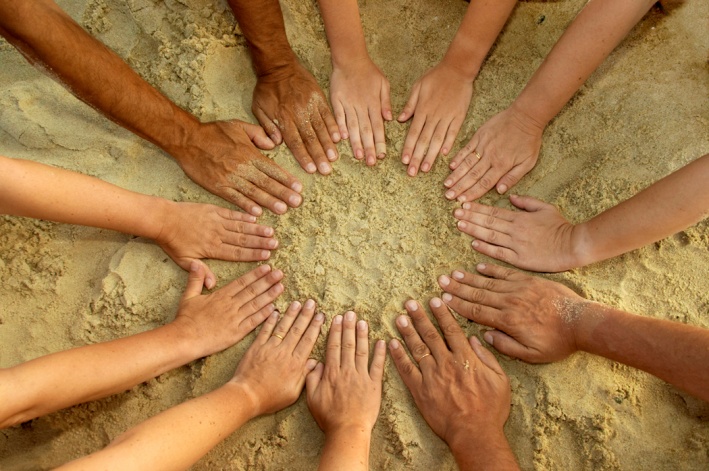 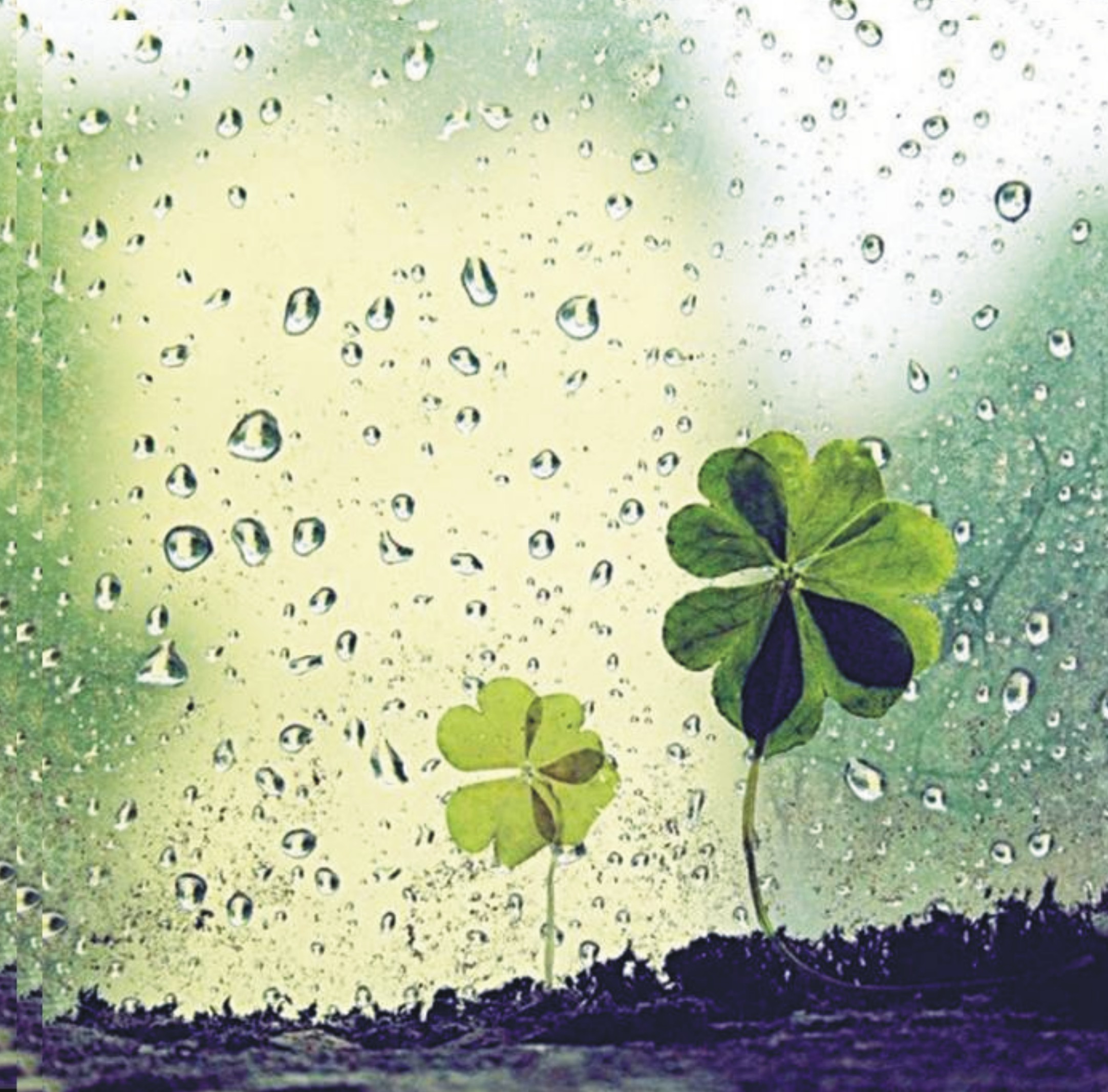 …zaključka  ni …
...je zgodba “Posodabljanje pouka  kemije v gimnaziji”…,
…, ki se dogaja  in piše tudi v tem trenutku…